INTESTIN
POUMON
Syndrome de Löffler
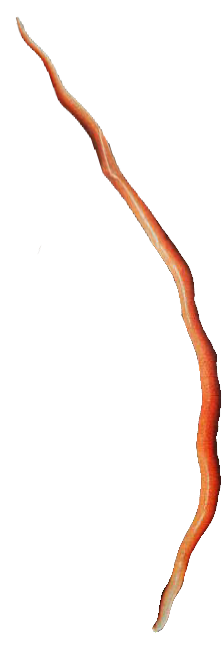 COEUR
Hyper-éosinophilie
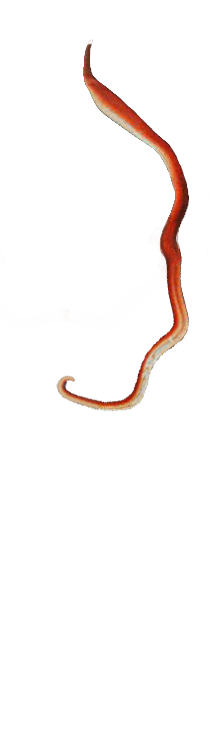 Troubles digestifs
FOIE
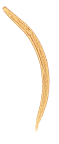 Maturation
Examen parasitologique des selles